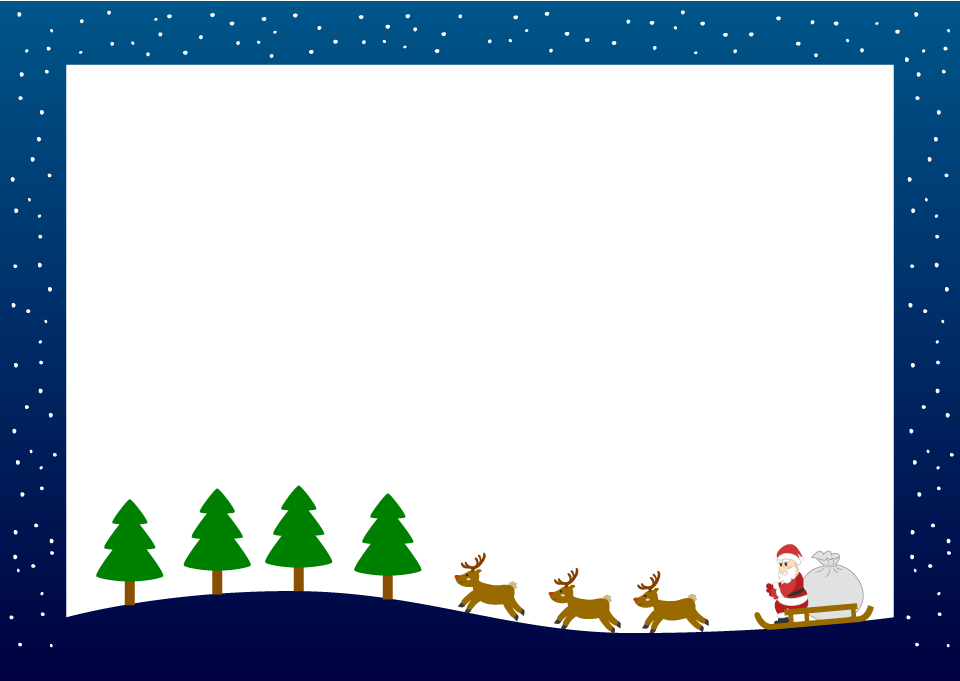 クリスマスくじ引きイベント！～サンタさんからの贈り物～
先着100名様に外れなしのくじ引きイベント開催！
〇日程12月20日～24日（月～金）
店長賞　お菓子＋ボディケア60分無料券！　
スタッフ賞　お菓子＋景品（何が当たるかお楽しみ）
＋10分サービス券！
　その他　素敵な景品が当たるよ！